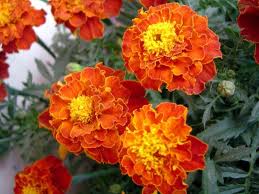 Welcome
[Speaker Notes: Welcome slide]
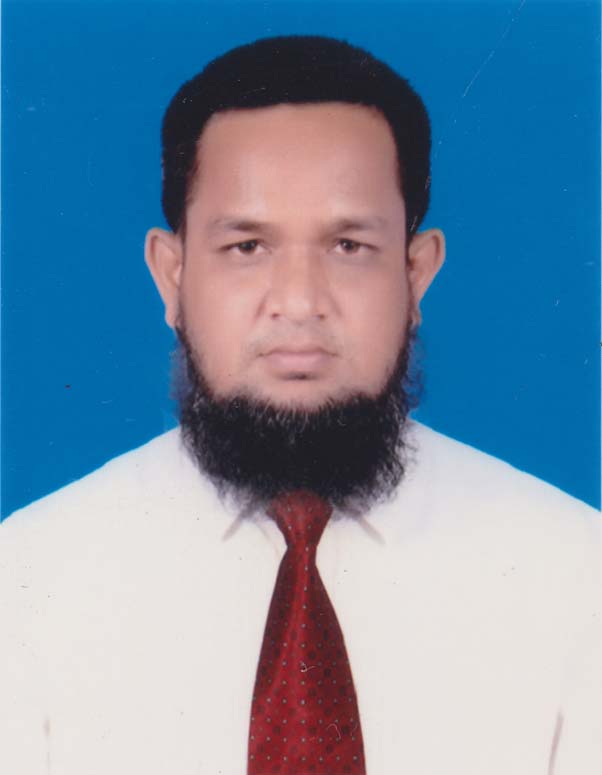 Presented 
By 
MD.ABDUR ROUF
Lecturer of EnglishKhalna Islamia Fazil(Degree)Madrasah,Patnitala,Naogaon.Mob:01767650169Email:rouf301285@gmail.com
Presentation made for
Class:Alim
[Speaker Notes: Introduction of the teacher & class.]
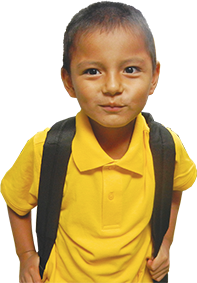 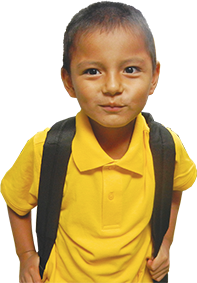 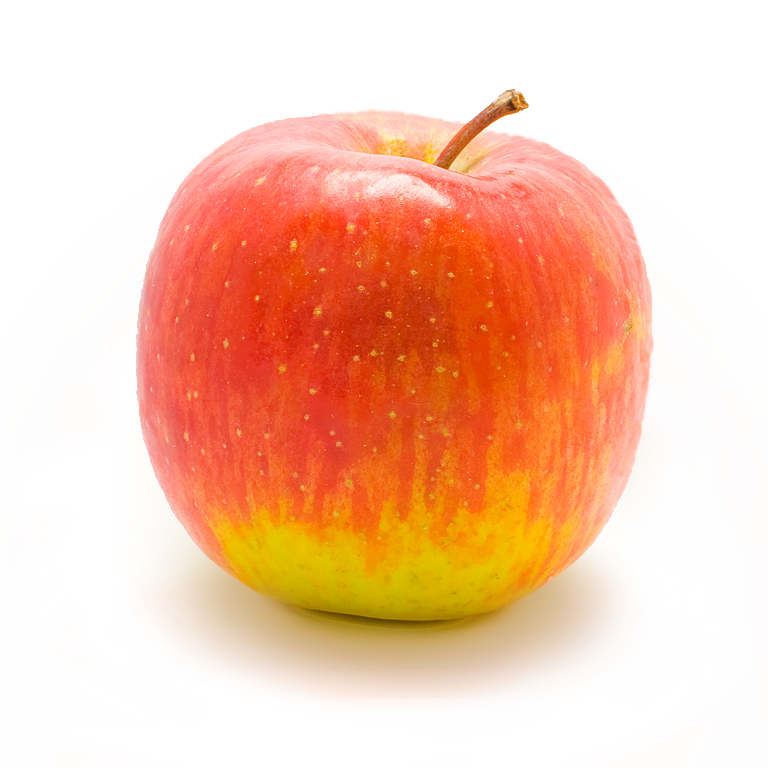 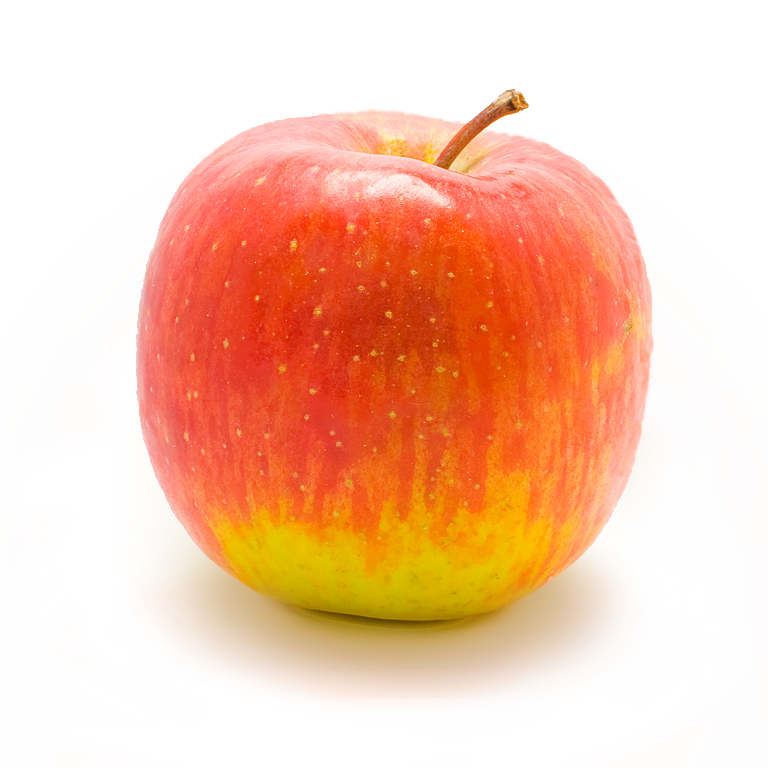 An apple is eaten by John.
John eats an apple.
An apple
John
An apple
John
[Speaker Notes: Suspension 1 to lead the lesson.]
I   say  my prayer  regularly.
is said
My prayer
by me
regularly.
What is it related to?
[Speaker Notes: Suspension 2 to lead the lesson.]
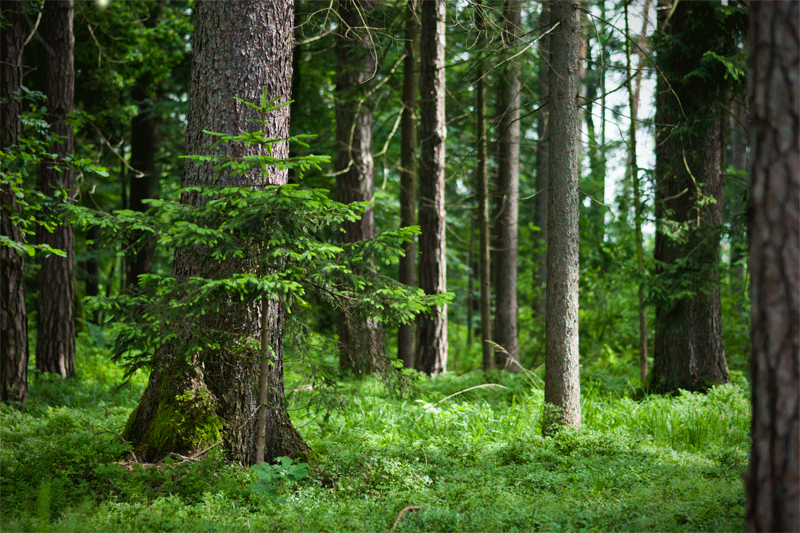 Voice change
Let us discuss about voice 
change in our today’s class.
[Speaker Notes: Lesson declaration]
Learning outcomes
After studied this lesson, we will be able to---
identify the definition of voice
identify the classification of voice
identify the structure s of active and passive voice
change  voice from active to passive
[Speaker Notes: Basic rules of voice change will be taught from this content.]
What is voice?
So, Voice is a formation of verb by which subject 
does something itself or something is done by subject.
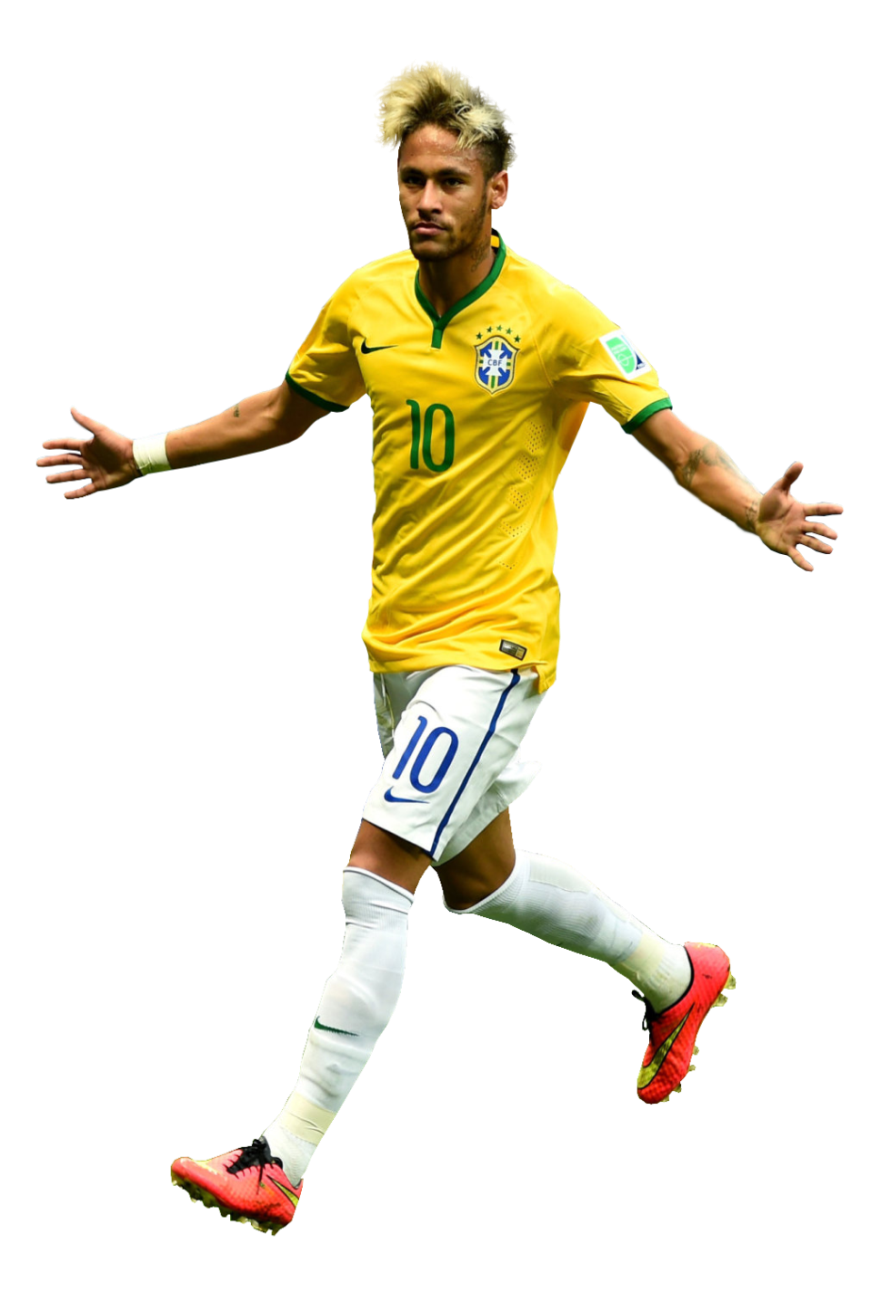 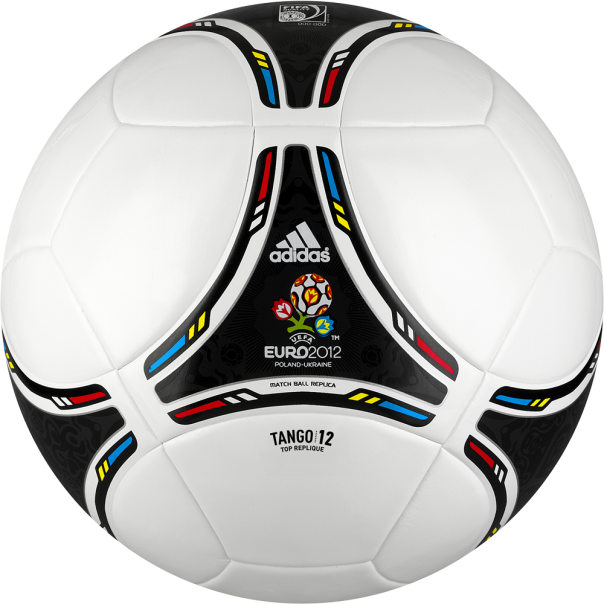 Neymar plays football.
Football  is played  by Neymar.
[Speaker Notes: Delimitation of the voice]
Voice is classified into two kinds
Active voice
Passive voice
When the subject does 
something itself.
When something is 
done by the subject.
[Speaker Notes: Classification of voice is focused in this slide.]
Active voice
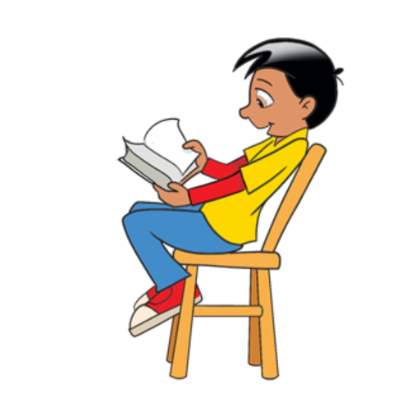 Structure:
Subject
+
Verb transitive
+
object
He reads a book.
Verb 
transitive
Subject
object
[Speaker Notes: Formation of active voice with example.]
Passive voice
object of subject
Subject of object
v3
+
+
+
Auxiliary verb
+
by/to/for
The book is read by him.
by
AV
Subject of object
V3
Object of subject
He reads the book.
Verb transitive
object
Subject
[Speaker Notes: Formation of passive voice with example.]
List of some subjects and their objects
[Speaker Notes: Basic of all grammar items.]
Auxiliary verbs of passive voice
[Speaker Notes: Fundamental items of voice change.]
Active to passive
Assertive sentence.
He pulls a rickshaw (make it passive).
A rickshaw is pulled by him.
We  should respect a rickshaw puller (Make it passive)
A rickshaw puller should be respected by us.
[Speaker Notes: How to change from active to passive shown here.]
The fisherman is catching fish. (Make it passive)
Fish is being caught by the fisherman.
[Speaker Notes: Practice on changing into passive from present continuous tense.]
Activities
Transform the sentences into passive voice
I visited the Nayagra waterfall last year.
Many people enjoy the waterfall all the year round.
The waterfall makes a beautiful view.
You may enjoy it if you want.
I will visit it again.
[Speaker Notes: Class work according to previous slides.]
Let us know the voice change of double object.
He teaches us English.
Sub
Verb transitive
Obj
Obj
(us) = indirect object
Double object
(English) = direct object
Note: You can use any object as the subject of passive voice.
[Speaker Notes: Indirect object we mean man/woman that sit before direct object. Direct object we mean other than man/woman (object)]
Let’s practice
He teaches us English.
We are taught English by him.
English is taught us by him.
Now try to change it into passive voice.
He gave me a book.
I taught him a lesson.
They feed me fruits.
We made him captain.
She informed me this.
[Speaker Notes: Practice on double object.]
Passive voice of silent infinitive
I told him do this.
Sometime Infinitive remains silent in the active voice
He was told to do this by me.
Infinitive  must be shown in 
the passive voice
[Speaker Notes: How to change into passive voice from  silent infinitive.]
Class activities
Change the active voice into passive voice.
He advised me tell the truth.
They elected him go there.
He ordered Rahim solve it.
The bird made the wind blow.
The teacher told him do the sum.
[Speaker Notes: Practice or evaluation.]
Exception-1
If the active voice is with reflexive pronoun--
Subject + auxiliary verb + v3 +by + reflexive pronoun
She fans herself.
She is fanned by herself.
He killed himself.
He was killed by himself.
Note: If there is reflexive pronoun as object of the sentence, subject and object will not be changed to make it passive.
[Speaker Notes: How to change into passive from reflexive pronoun.]
Exception-2
If the active voice is with quasi-passive verb-
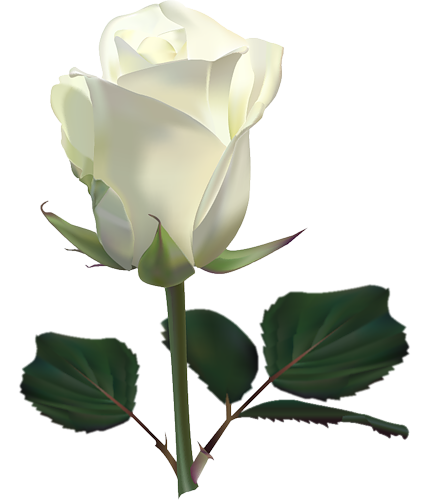 Subject + auxiliary verb + v3 +adjective
The rose smells sweet.
The rose is smelt sweet.
The sight looks charming.
The sight is looked charming.
Note: If there is an adjective after the verb of the sentence, subject and adjective will not be changed in the passive voice
[Speaker Notes: How to change into passive with quasi-passive active voice.]
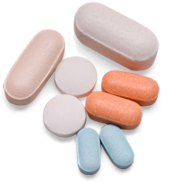 Class activities
Change the active voice into passive voice.
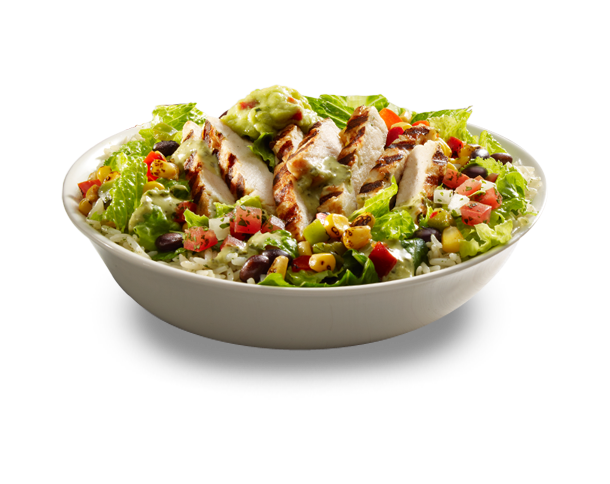 Honey tastes sweet.
The pill tastes bitter.
The food looks delicious.
The man seems strong.
The sky appears blue.
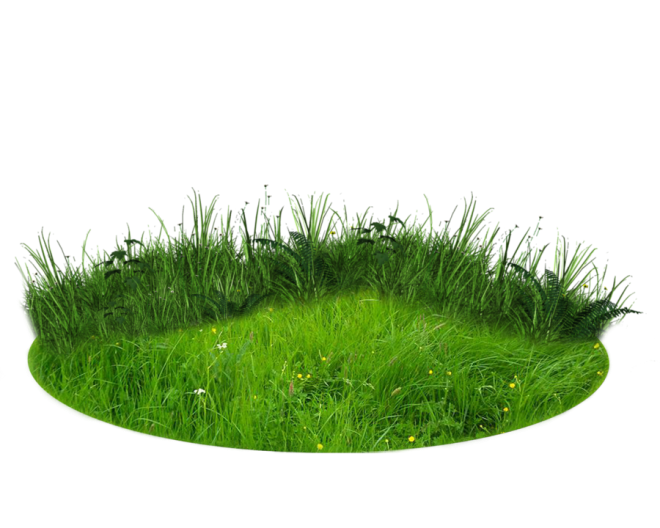 [Speaker Notes: Evaluation/Practice.]
Thanks of All.
[Speaker Notes: Ending slide.]